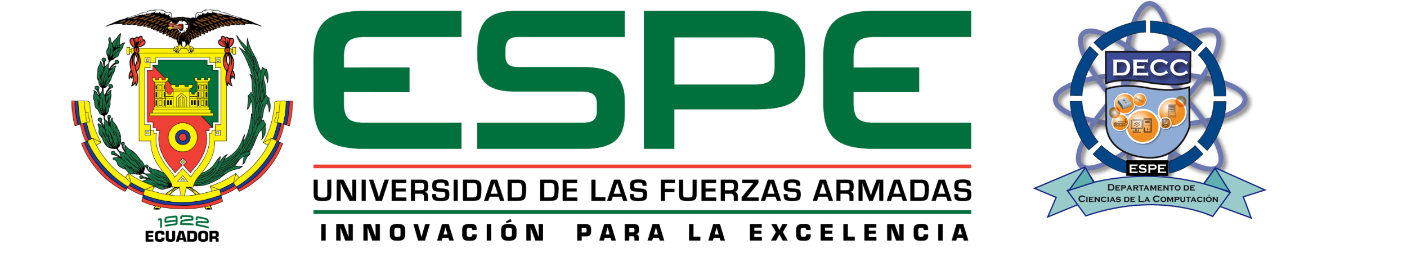 TRABAJO DE TITULACIÓN, PREVIO A LA OBTENCIÓN DEL TITULO DE INGENIERIA EN COMERCIO EXTERIOR Y NEGOCIACION INTERNACIONAL.
ANÁLISIS DE LA OFERTA EXPORTABLE DE ARAZÁ EN EL CANTÓN PEDRO VICENTE MALDONADO.

CÁRDENAS NAVARRETE,JOHANNA GABRIELA

DIRECTOR: MBA. MACAHDO ESPINOSA, FRANCO AGUSTÍN
Planteamiento del problema
Analizar la oferta y potencial exportable de arazá, asícomolas condiciones necesarias para llegar a mercados internacionales, como una alternativa válida que permita diversificar la producción y generar ingresos, que mejoren la calidad de vida de la población del cantón Pedro Vicente Maldonado.
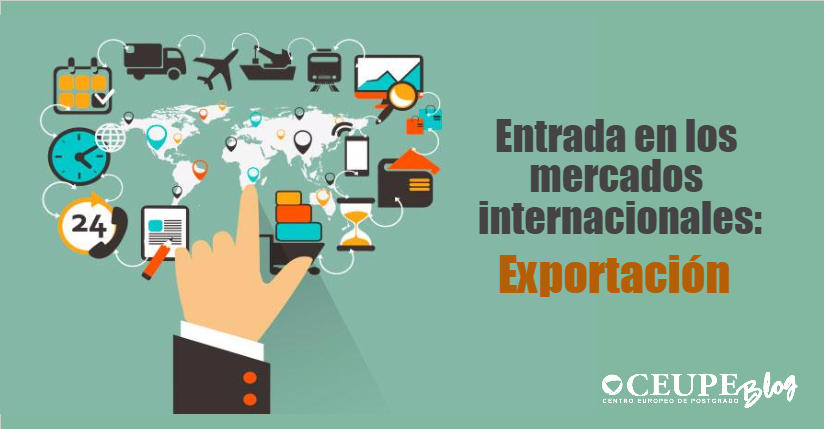 Objetivo General y Específicos
Objetivo General
Determinar la factibilidad de exportar a mercados internacionales el arazá y sus derivados, para incrementar los ingresos de los pequeños productores de la zona y mejorar su calidad de vida.
Analizar la situación actual del Cantón Pedro Vicente Maldonado en cuanto a sus actividades productivas para en ese contexto determinar la oferta exportable de arazá;
Evaluar las condiciones de los mercados potenciales de exportación de arazá y las alternativas de exportación;
Proponer un modelo que optimice la exportación de la oferta de arazá del cantón Pedro Vicente Maldonado.
Objetivos Específicos
Teorías de Soporte
Teoría de la localización
Teoría competitiva
Teoría clásica del comercio internacional
Teoría pura y monetaria del Comercio Internacional
Michael Porter

“COLABORAR PARA COMPETIR”
Teoría Pura : Permite analizar las posibilidades de un país frente a otro.
Las ventajas que se le presenten en comparación con los demás países.
Se origina del hecho que los recursos naturales son distribuidos en forma desigual en el globo terrestre.
Teoría Monetaria: Investiga los efectos que ocasiona un cambio dentro de los factores que intervienen.
Pone en cuestión las riquezas desiguales entre los países.
HERRAMIENTA de COMPETITIVIDAD basada en la cooperación de sus miembros
El producto que no es posible consumir a nivel local pueda ser susceptible de exportar.
Producir un bien a costos más bajos.
Metodología
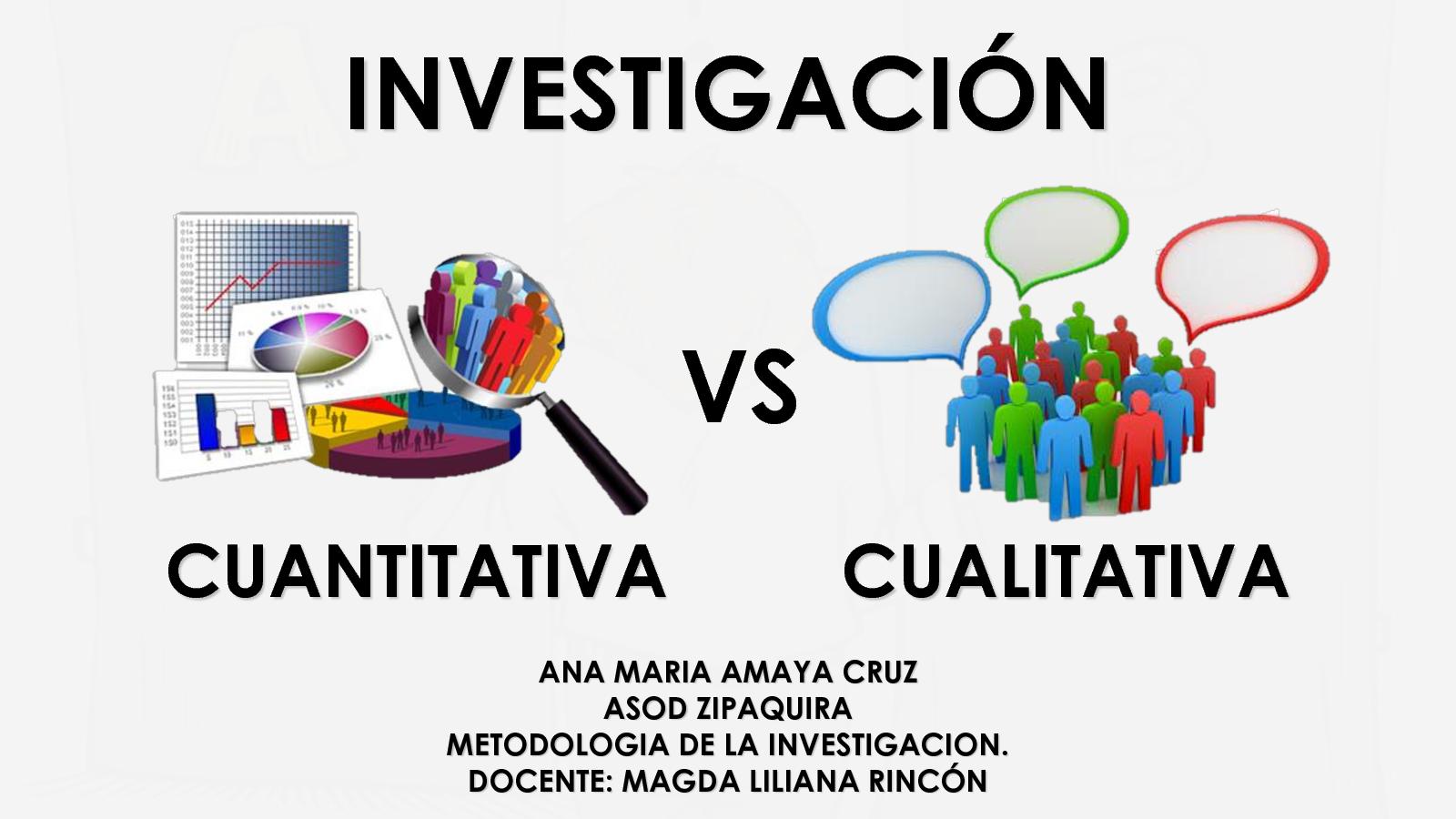 Enfoque de Investigación
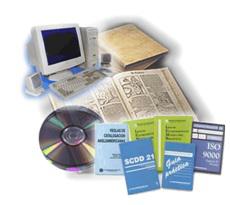 Instrumentos de recolección
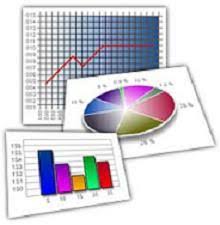 Tratamiento de datos
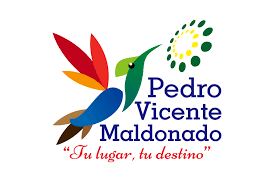 Pedro Vicente Maldonado
Distribución por ramas de actividades económicas
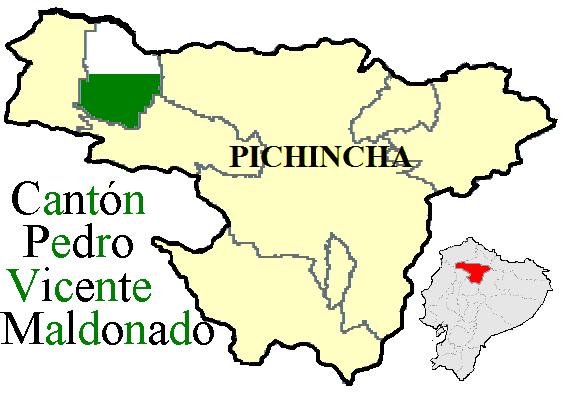 Producción y rendimiento agropecuario
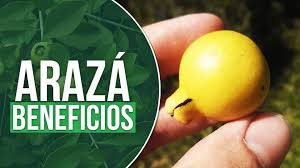 El arazá es una excelente fuente de vitamina C, que duplica el promedio de una naranja
Valor nutricional del arazá
Beneficios medicinales en el arazá que son relacionados con el tratamiento del colesterol, diabetes, exceso de ácido úrico, así como otros padecimientos del hígado y riñones.
Las hojas frescas preparada en infusión ayuda a aliviar cólicos, malas digestiones, purifica la sangre, regulariza la menstruación excesiva, normaliza el funcionamiento de la matriz, calma diarreas agudas o crónicas y disentería.
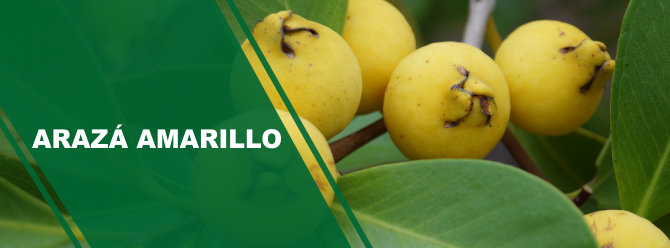 Hoja técnica de producción
Variación de cultivo año 2015-2017
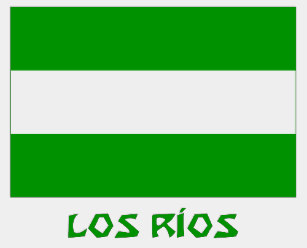 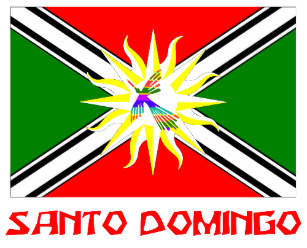 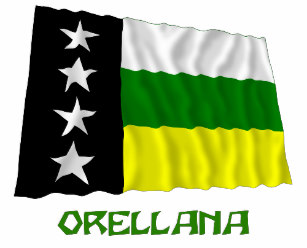 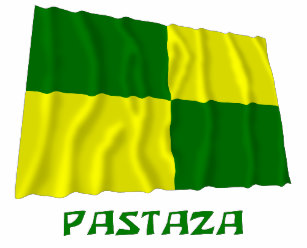 Principales
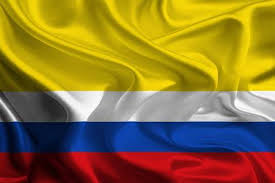 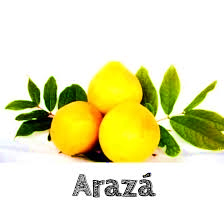 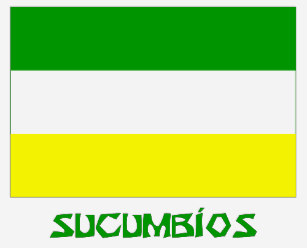 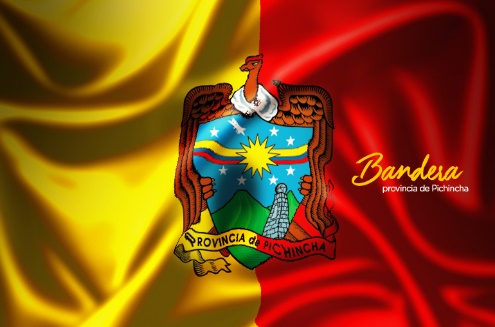 Provincias
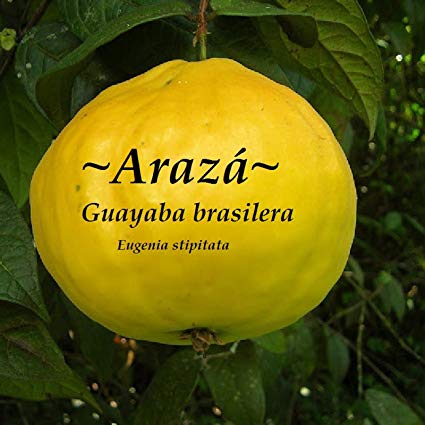 PVP de pulpa de arazá, empresas exportadoras ecuatorianas
Paises Productores
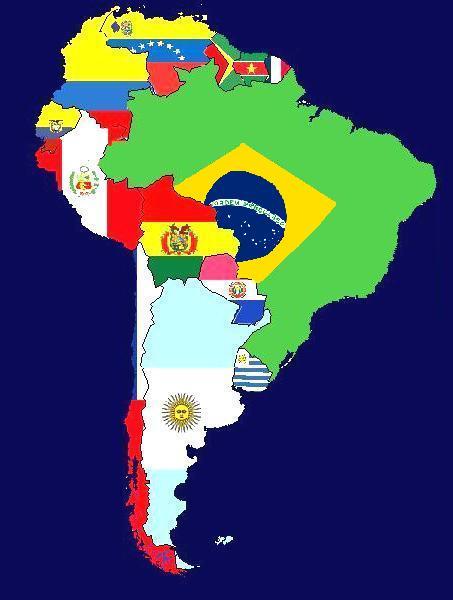 Paises Competidores
Partida Arancelaria
2009.89.90.00
Jugo
Paises de Destino
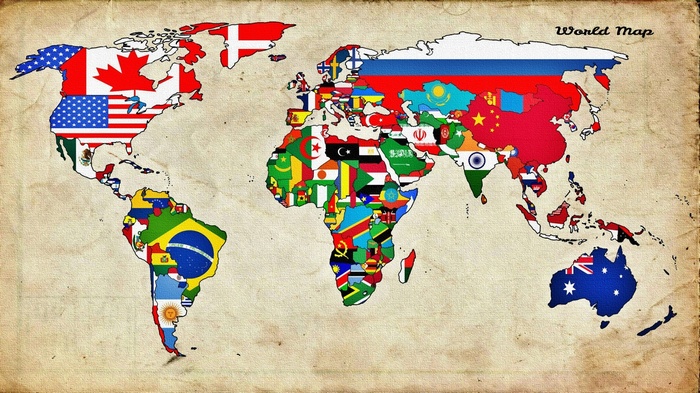 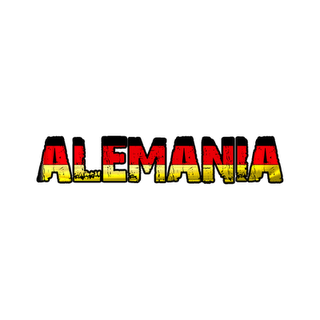 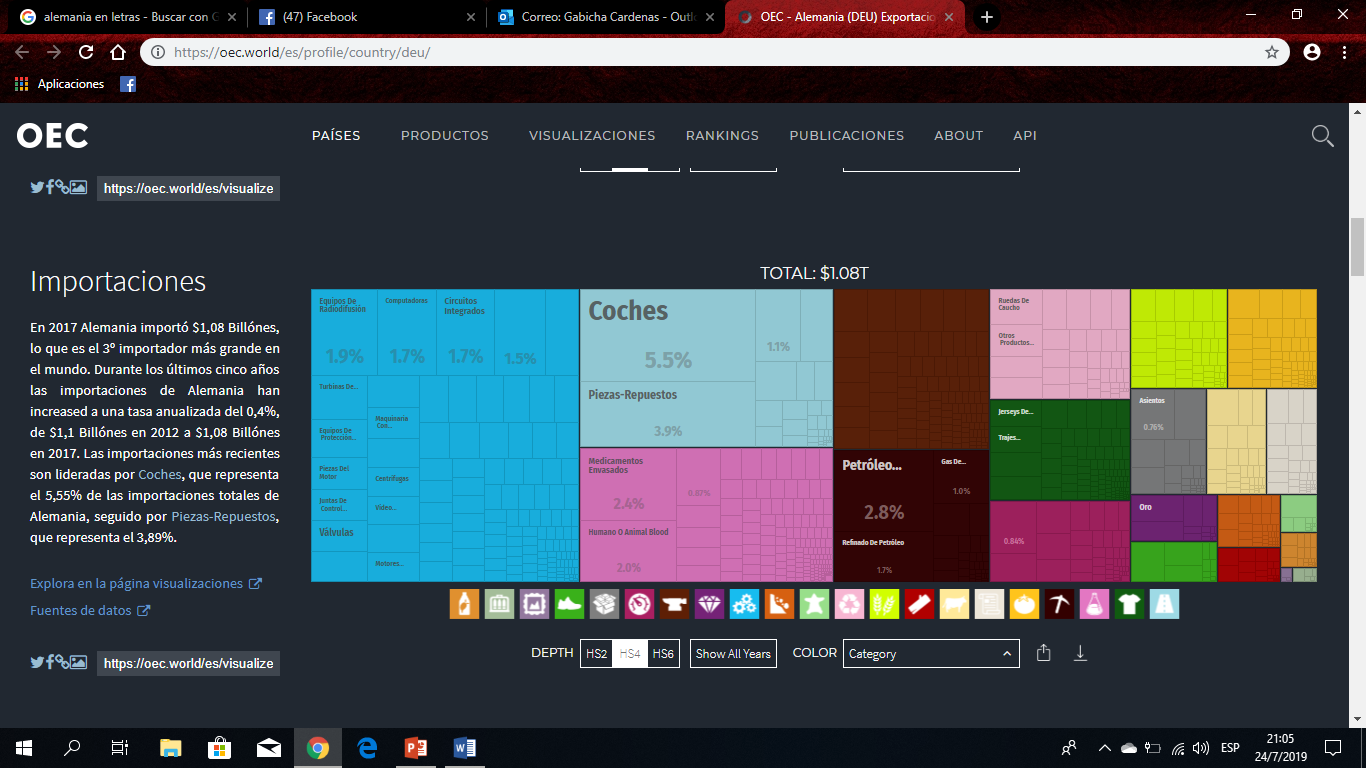 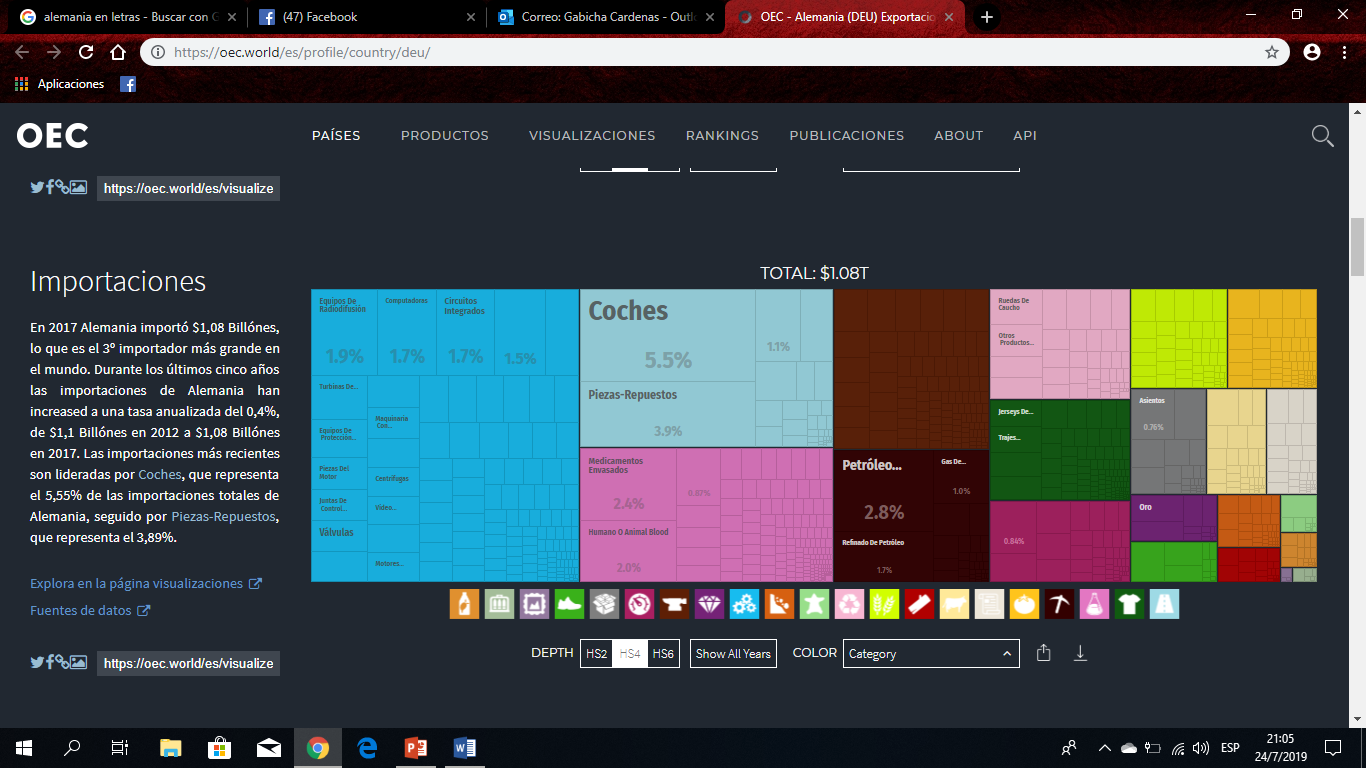 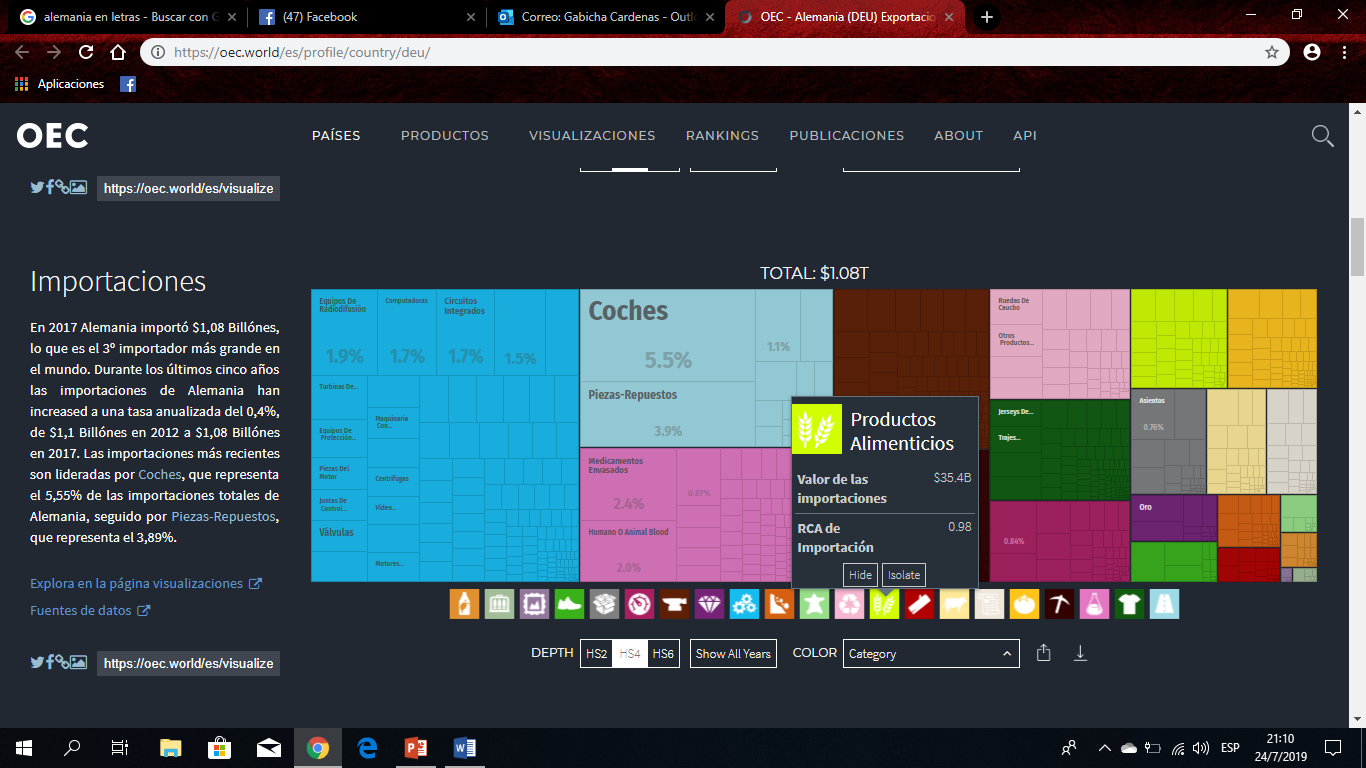 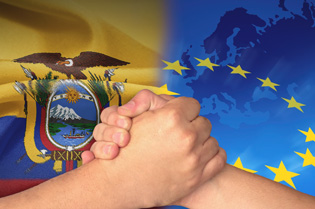 1ero de Enero de 2017
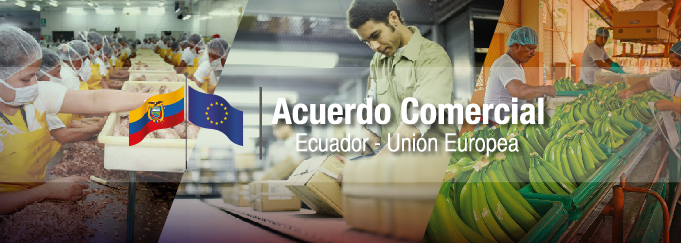 Multipartes
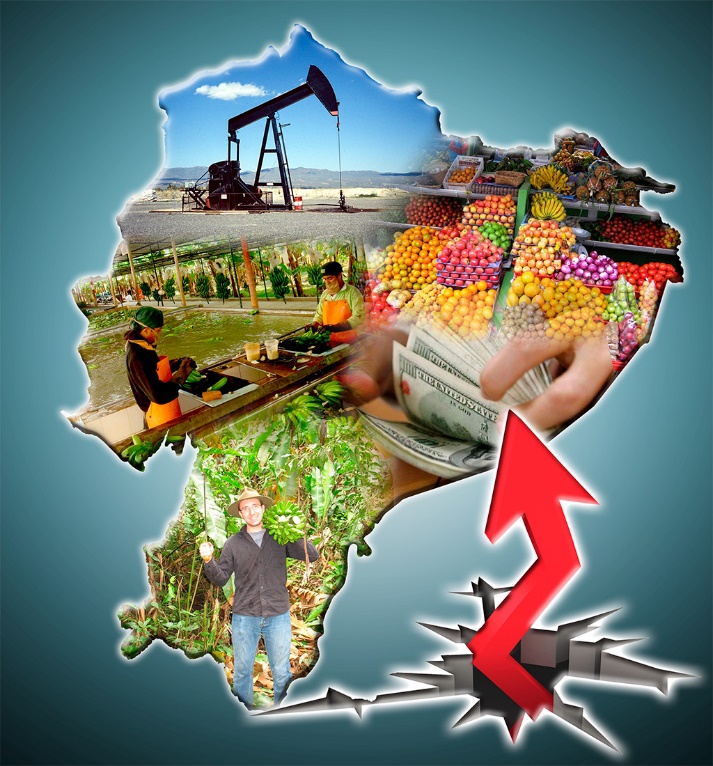 SGP+
Requisitos de etiquetado, empaque y embalaje
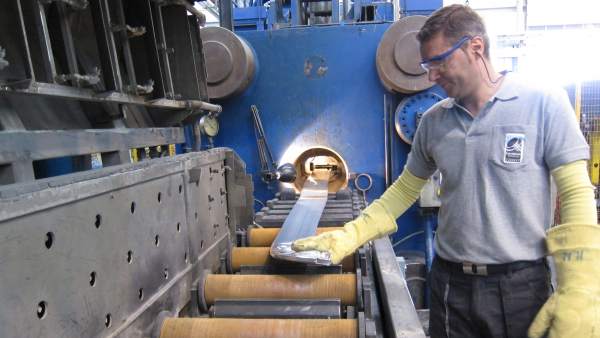 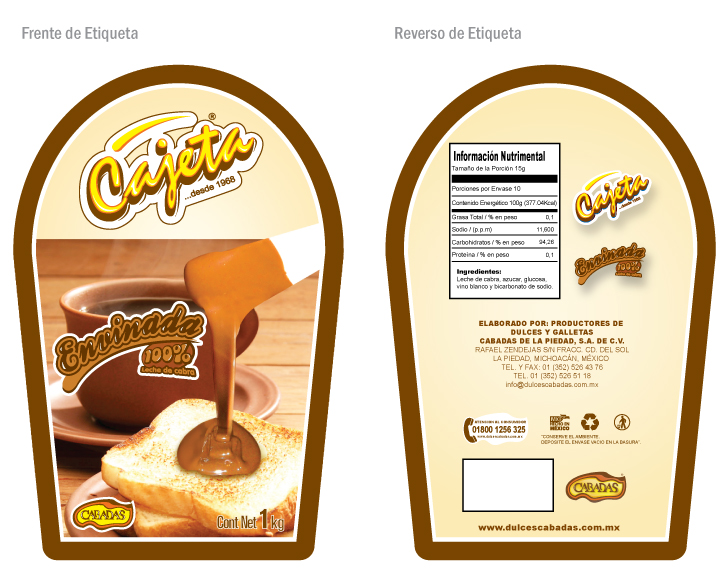 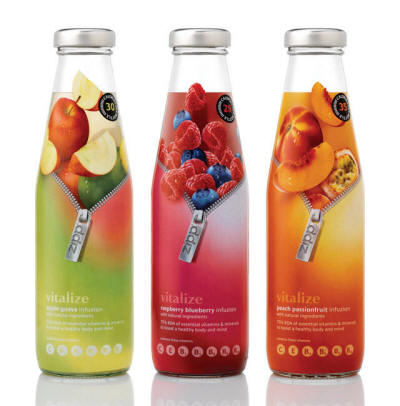 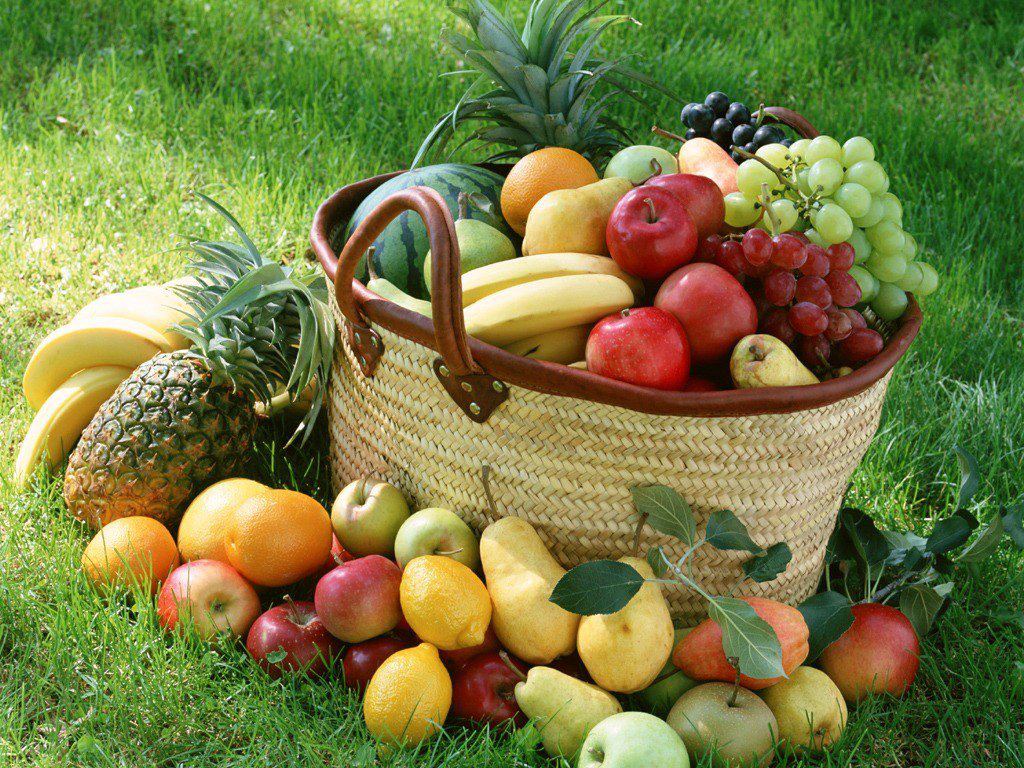 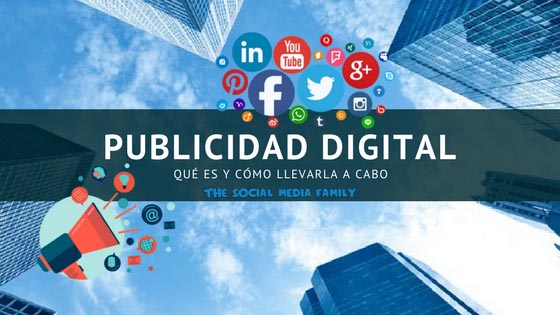 Flujo proceso de exportación
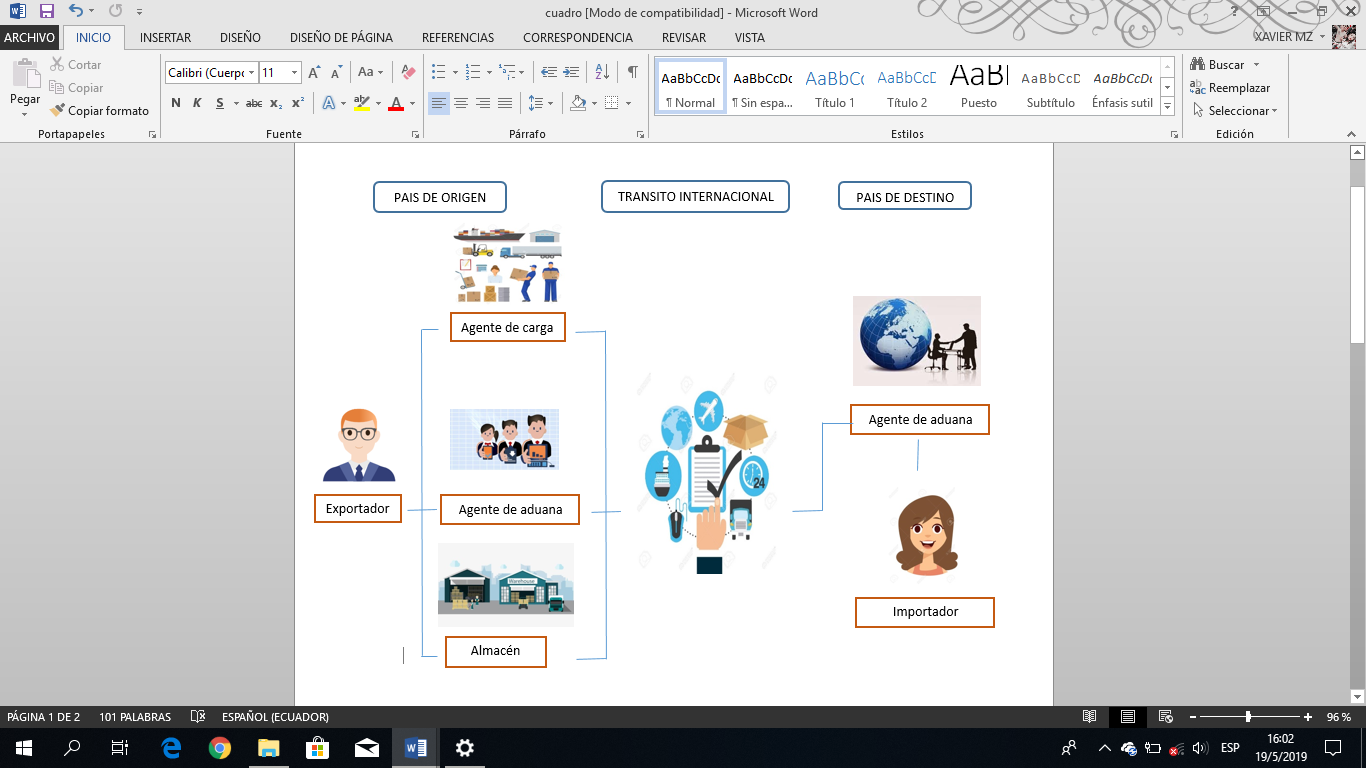 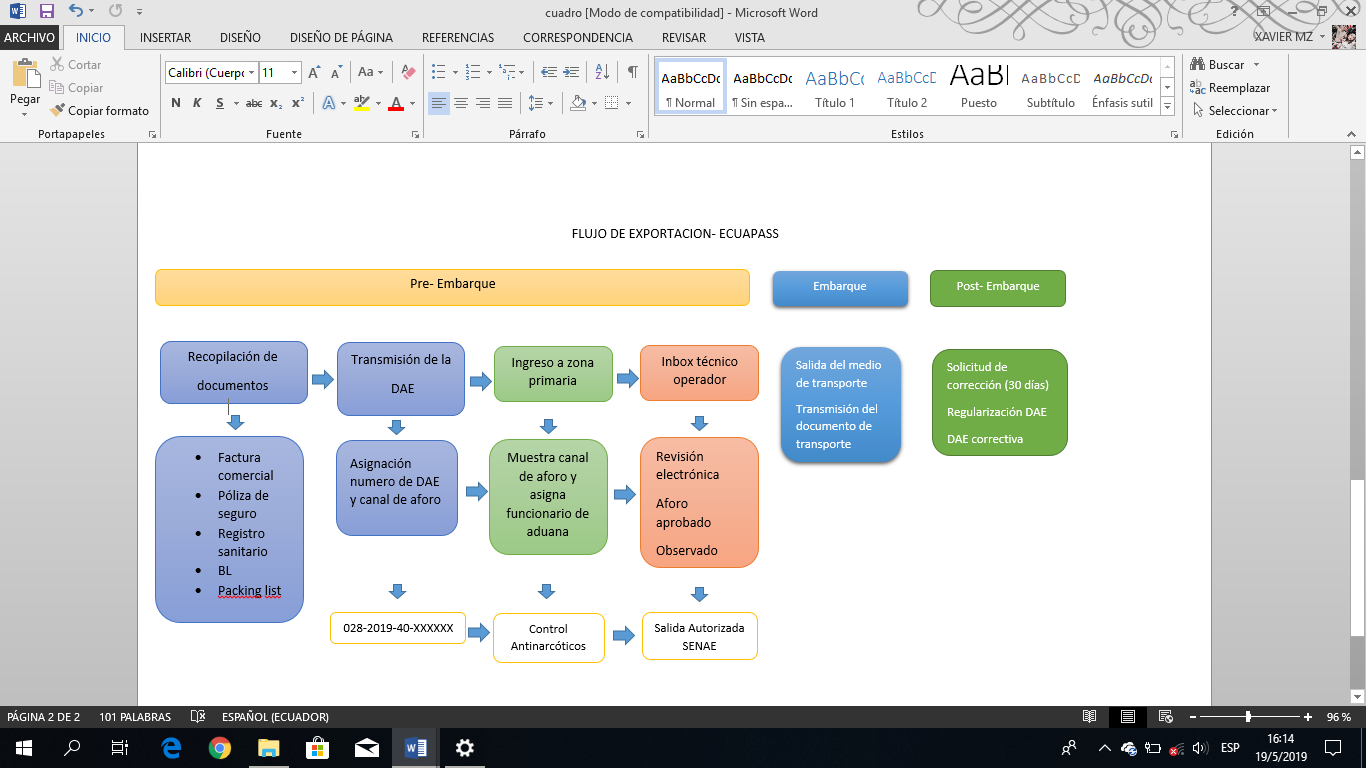 Requisitos para exportar
RUC
TOKEN
REGISTRO DE IMPORTADOR Y EXPORTADOR
PERMISO FITOSANITARIO
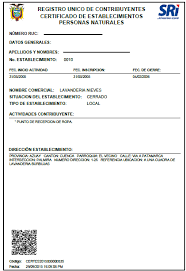 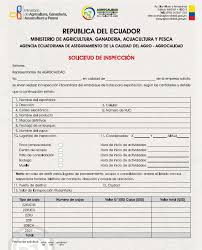 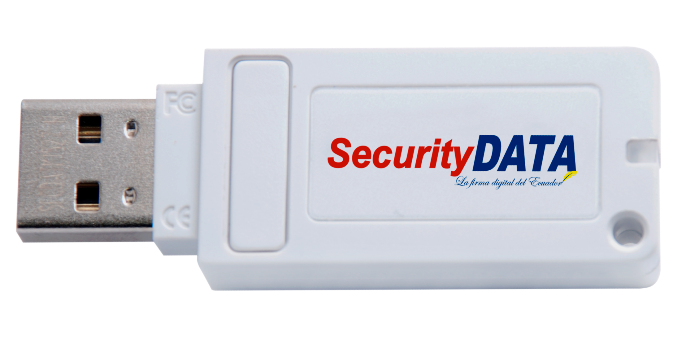 Modelos de exportación
Modelo de Bancomext
Modelo de S. James
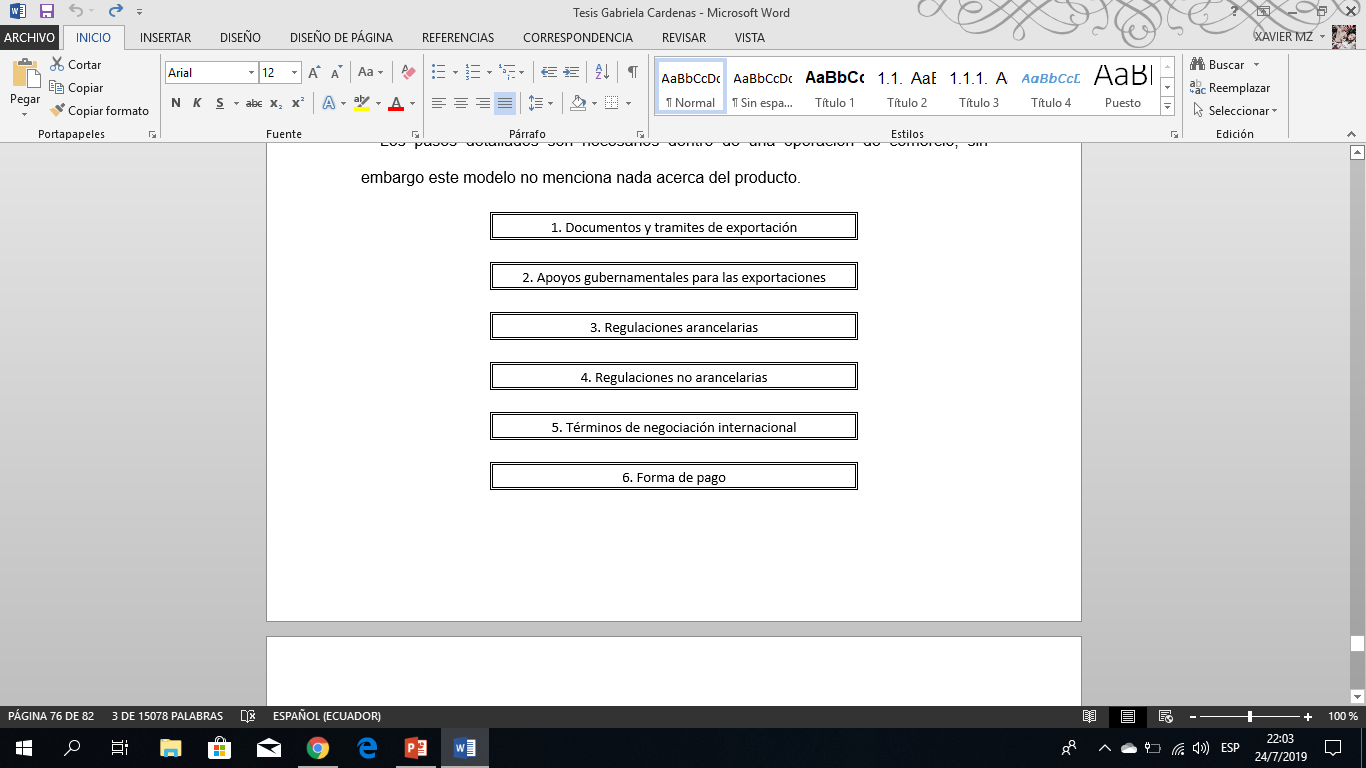 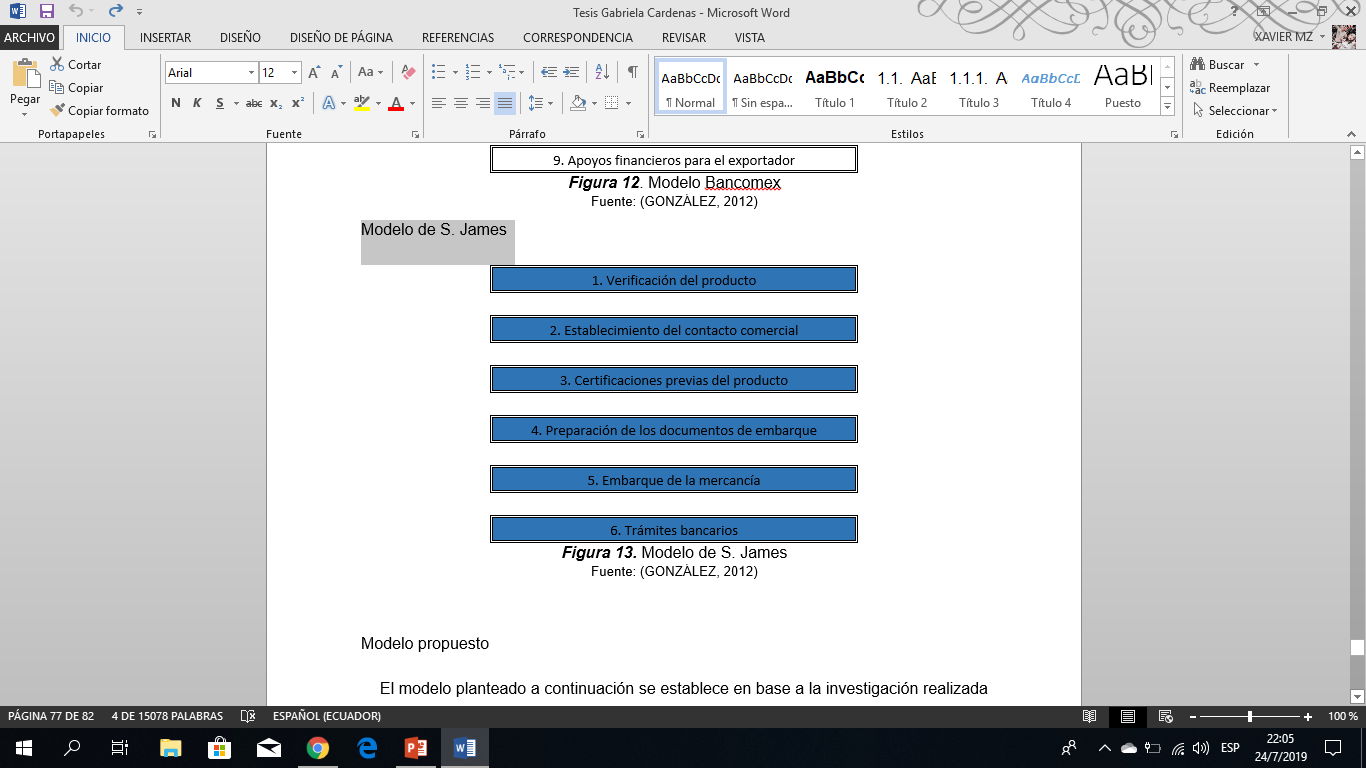 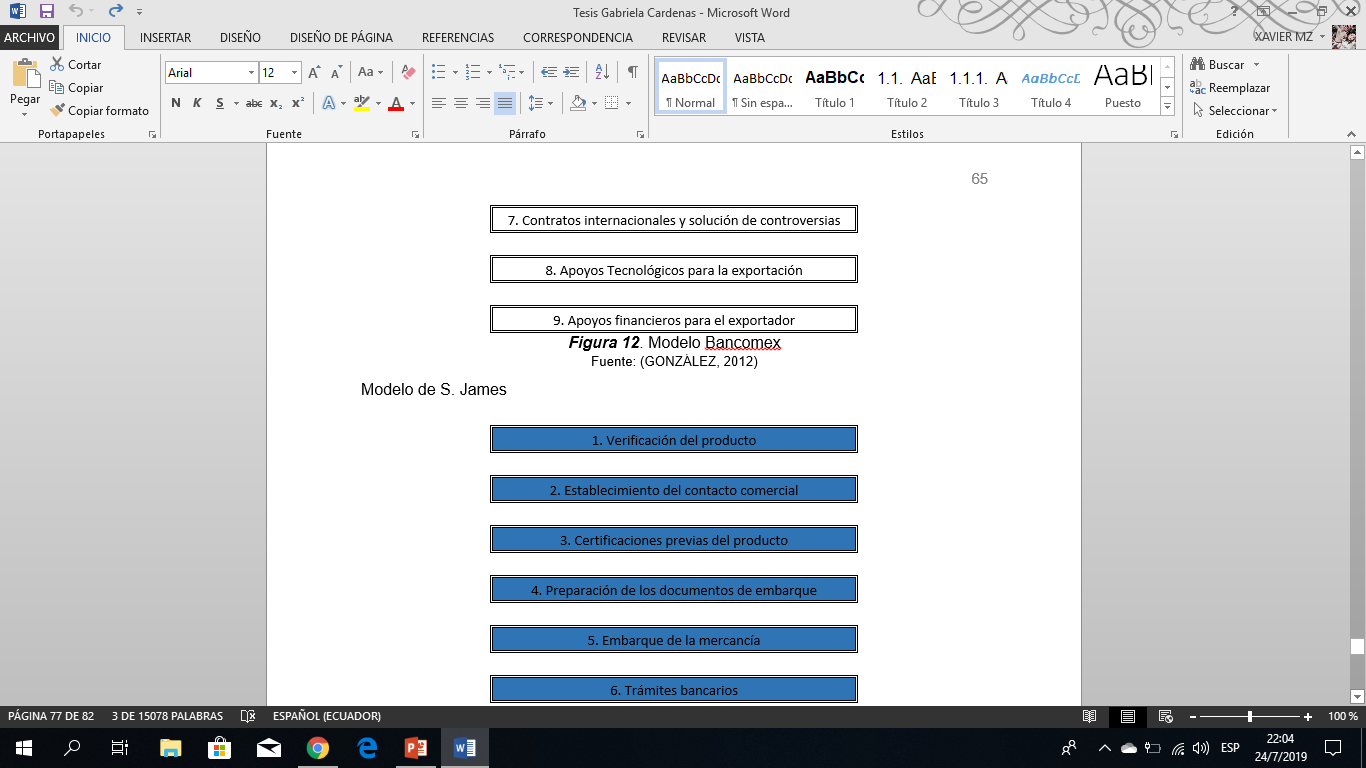 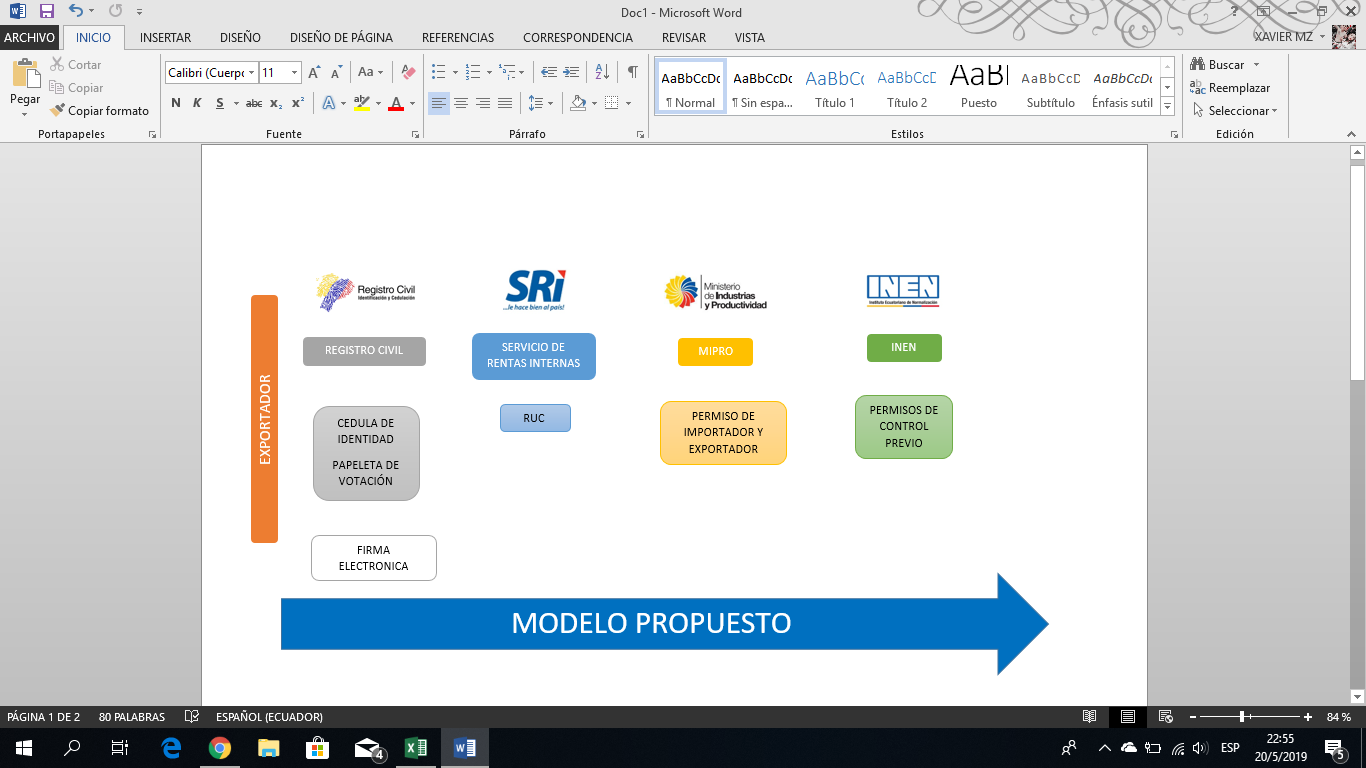 Modelo Propuesto
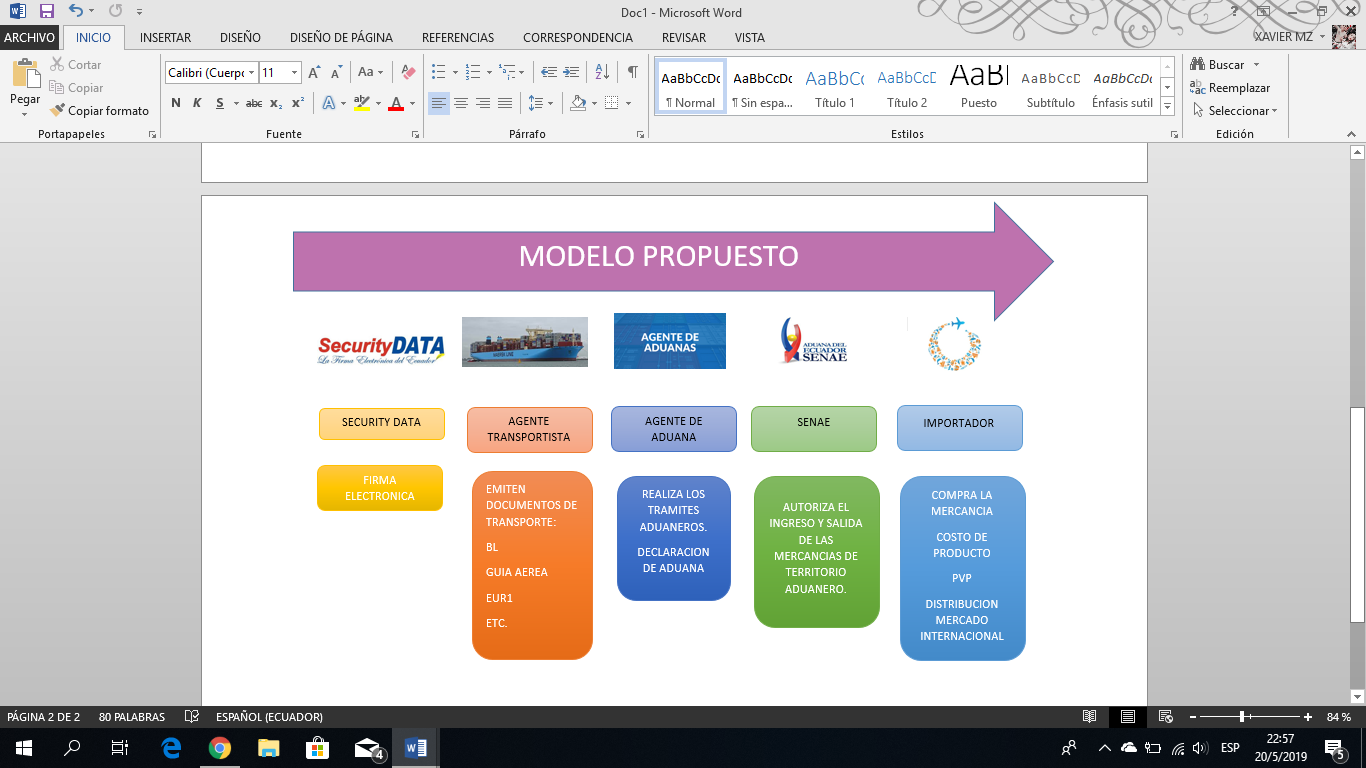 Conclusiones
La industrialización de la zona agrícola 
Generar una actividad productiva alrededor del arazá enfocado a mercados internacionales
La agricultura sigue siendo la actividad económica más representativa del cantón por tal razón, es una propuesta que generará beneficios a largo plazo
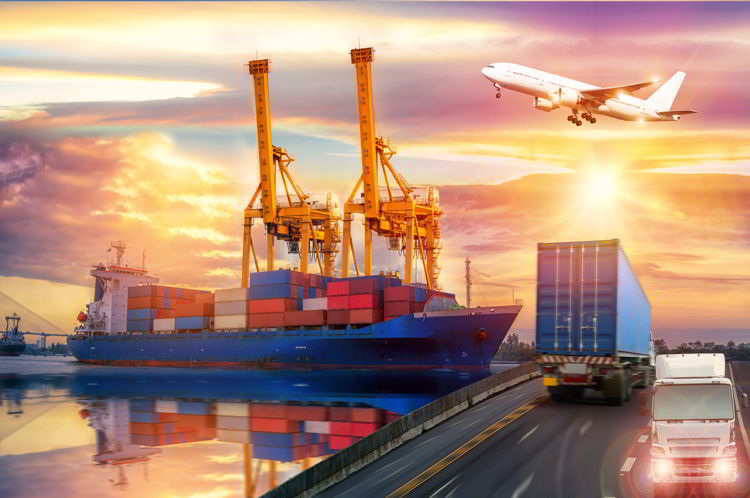 FIN DE LA PRESENTACIONMUCHAS GRACIAS ¡¡¡¡¡